ФЕДЕРАЛЬНОЕ ГОСУДАРСТВЕННОЕ  БЮДЖЕТНОЕ ОБРАЗОВАТЕЛЬНОЕ УЧРЕЖДЕНИЕВЫСШЕГО  ОБРАЗОВАНИЯ «КРАСНОЯРСКИЙ  ГОСУДАРСТВЕННЫЙ  МЕДИЦИНСКИЙ  УНИВЕРСИТЕТ  ИМЕНИ ПРОФЕССОРА В.Ф. ВОЙНО-ЯСЕНЕЦКОГО»МИНИСТЕРСТВА  ЗДРАВООХРАНЕНИЯ РОССИЙСКОЙ ФЕДЕРАЦИИФАРМАЦЕВТИЧЕСКИЙ  КОЛЛЕДЖ.
Правила ведения кассовых операций




Выполнила: Сафариева С.Д.
Преподаватель: Казакова Е.Н.




Красноярск 202.
Понятие кассовых операций
Кассовые операции - операции по приему (включая пересчет) и выдаче наличных денежных средств.
Кассовые операции осуществляются кассиром - кассовым работником или иным работником, определенным руководителем из числа сотрудников организации.
При наличии нескольких кассиров один из них выполняет функции старшего кассира.
Кассовые операции могут проводиться руководителем.
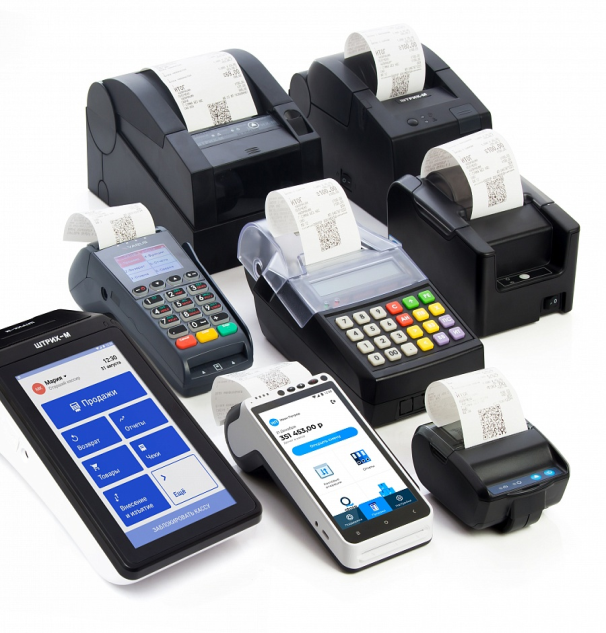 Порядок ведения кассовых операций 

Порядок ведения кассовых операций утвержден ЦБРФ. Касса предприятия предназначена для хранения и выдачи наличных денег и денежных документов (проездных документов, почтовых марок, путевок и ценных бумаг, акции, облигации, векселя).
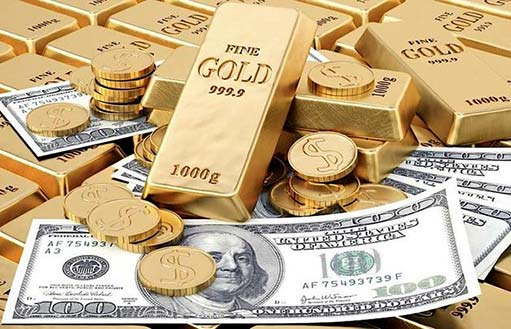 Помещение кассы
Помещение в кассу должно быть оборудовано специальной охранной сигнализацией. Кассир несет полную материальную ответственность и обязан возместить ущерб, причиненный предприятию, как в результате умышленных действий, так и при транспортировке денег в банк и из банка. Размер сумм начисленных денег в кассе ограничен лимитом, который устанавливается банком по согласованию с предприятием. Наличность сверх лимита может храниться в кассе только в дни выплаты заработной платы, пенсий, стипендий в течение трех рабочих дней, включая день получения денег в банке.
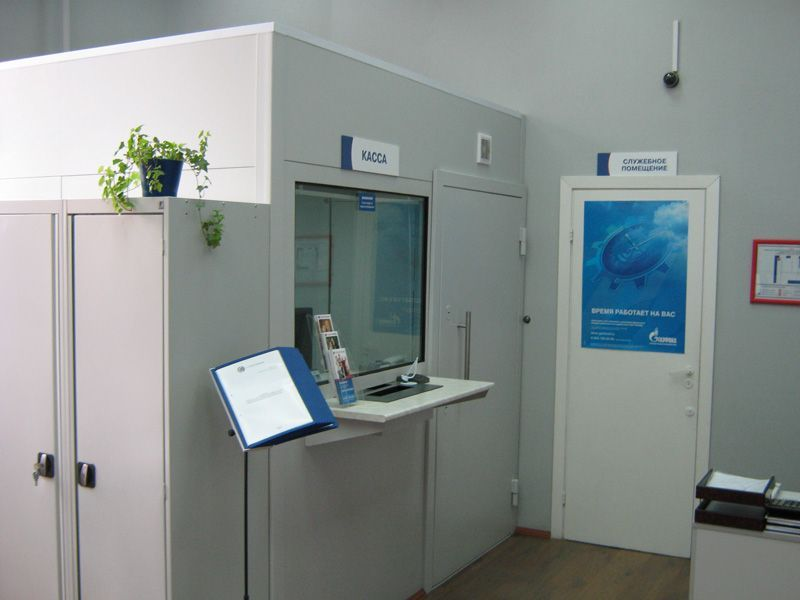 Приходный кассовый ордер
Прием наличных денег в кассу производится по приходным кассовым ордерам (ПКО). ПКО- квитанция, заверенная печатью или штампом выдается на руки лицу, внесшему деньги в кассу. ПКО остается в кассе.
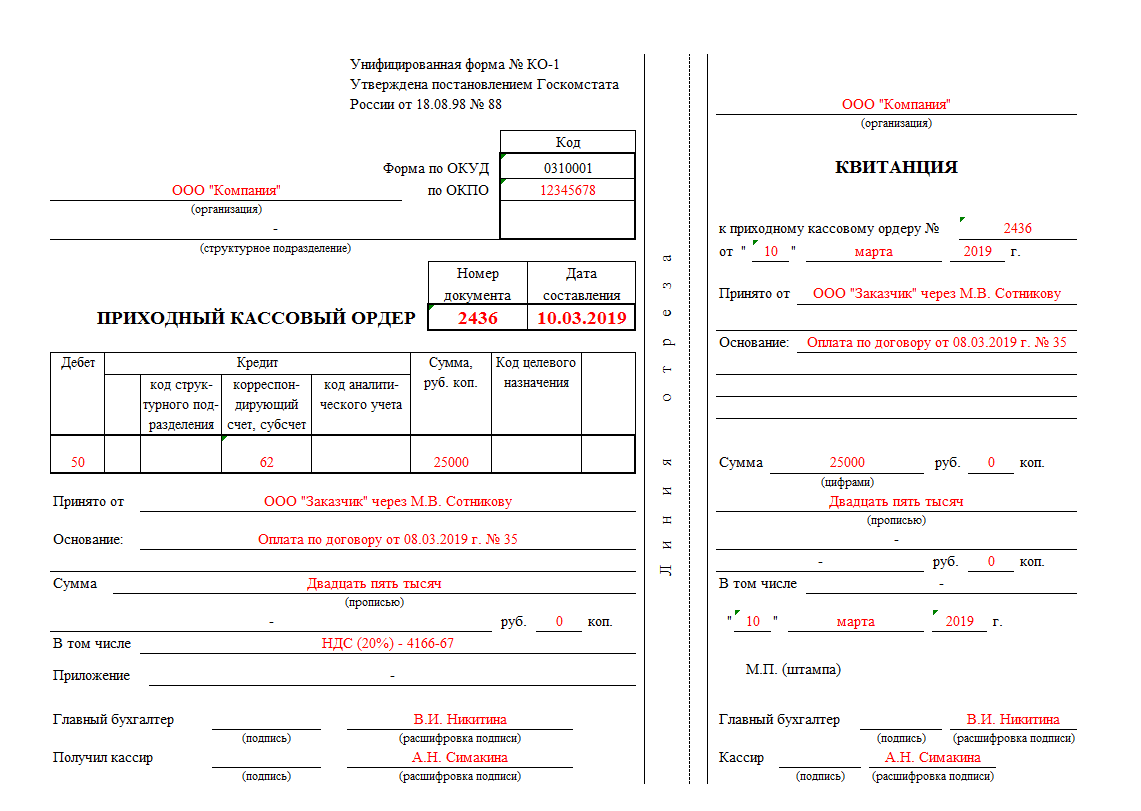 Расходный кассовый ордер
Выплата наличных денег производится по расходным кассовым ордерам (РКО) или другим надлежаще оформленным документам (платежная ведомость, заявление на выдачу денег, счет). Лицам, не состоящим в штате предприятия, деньги выдаются при предъявлении паспорта. Паспортные данные записываются в расходный кассовый ордер.
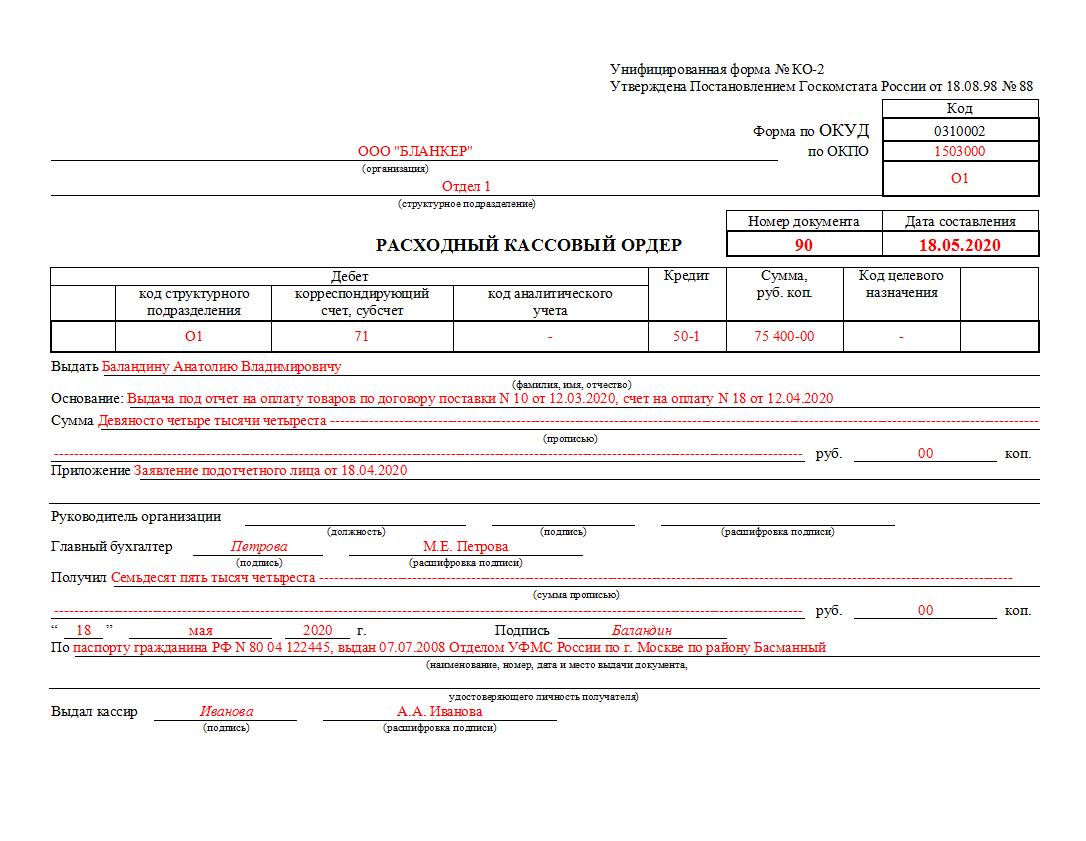 Заработная плата и премии выплачиваются кассиром по платежной ведомости без составления расходного кассового ордера на каждого получателя. По истечении трех рабочих дней кассир выписывает расходный кассовый ордер на общую сумму, выплаченную по платежной ведомости.
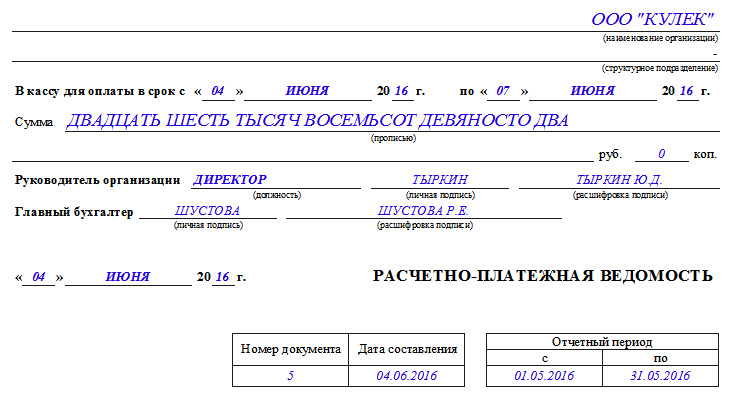 Ошибки в приходных и расходных кассовых ордерах не допускаются. После совершения хозяйственных операций на всех приходных документах ставится штамп «получено», а на расходных «оплачено». По истечении установленных сроков оплаты труда кассир должен напротив фамилий лиц, которым не выплачена зарплата, поставить штамп «депонировано», составить реестр депонированных сумм и сдать эти деньги в банк на расчетный счет. 
Все поступления и выплаты наличных денег кассир учитывает в кассовой книге. Каждое предприятие может иметь только одну кассовую книгу. Листы кассовой книги нумеруются; пронумеровываются и опечатываются на последней странице делается надпись о количестве пронумерованных страниц, и ставятся подписи руководителя и главбуха.
Записи в кассовой книге ведутся в 2 экземплярах под копирку: первый экземпляр остается в кассовой книге, вторые экземпляры отрывные и они служат отчетом кассира. Отчеты кассира составляются ежедневно или 1раз в 3-5 дней в зависимости от оборота наличных денег. Подчистки и неоговоренные исправления в кассовой книге запрещены, разрешаются исправления, сделанные корректурным способом, заверяются подписями кассира и главбуха.
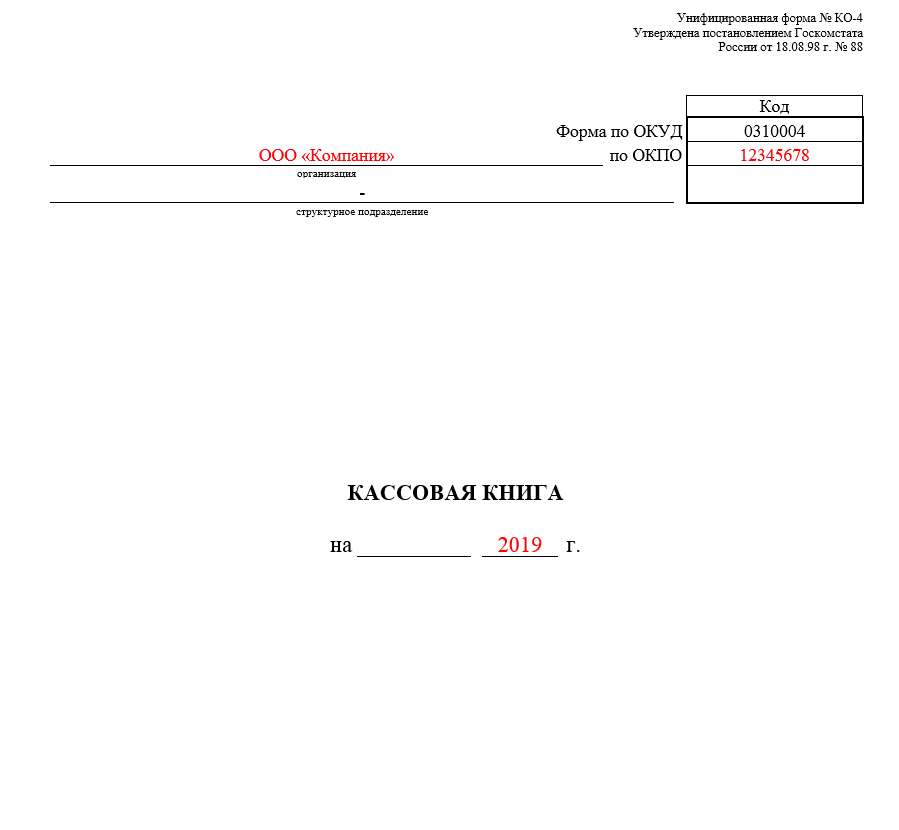 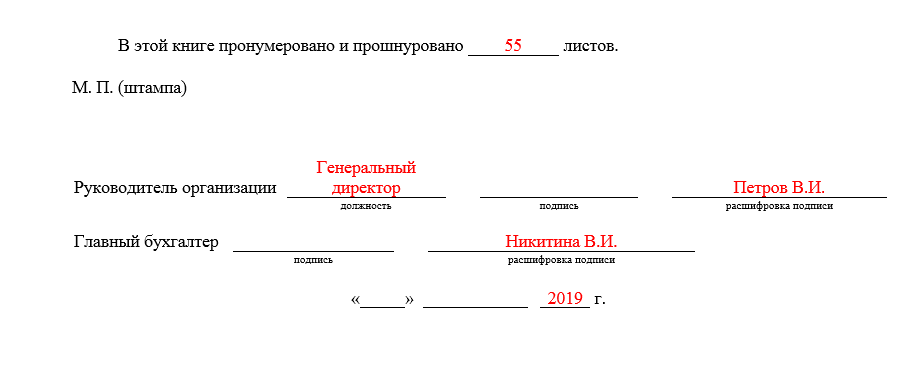 Образец заполнения
Спасибо за внимание!